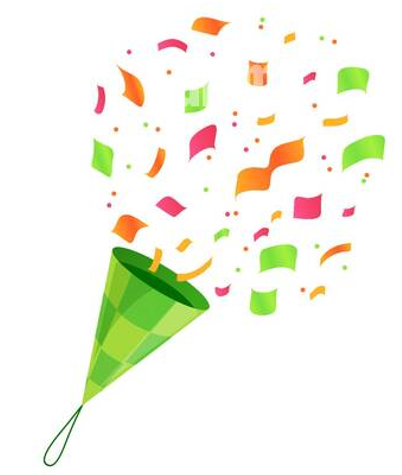 St Martin House
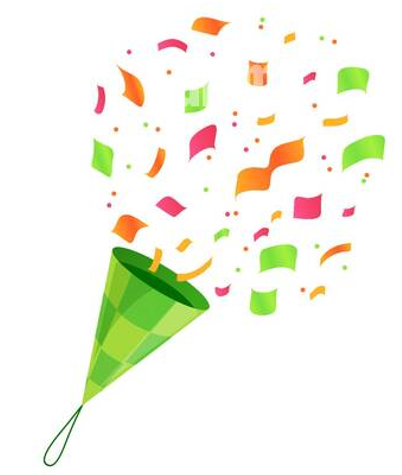 CONGRATULATIONS to all our
Semeter 1 Academic and SEL Award winners
St Martin 1 Award winners
St Martin 2 Award winners
St Martin 3 Award winners
St Martin 4 Award winners
St Martin 5 Award winners
St Martin 6 Award winners
St Martin 7 Award winners
St Martin 8 Award winners
St Martin 9 Award winners
St Martin 10 Award winners
St Martin 11 Award winners
St Martin 12 Award winners
St Martin 13 Award winners
St Martin 14 Award winners
St Martin 15 Award winners
St Martin 16 Award winners